大学コンソーシアム佐賀
他大学の授業を
受けてみよう！
他大学の授業を
受けてみよう！
プラス
卒業単位に
できます！！
単位互換
学生募集
各大学が授業を提供しています！
Point
佐賀県内のそれぞれの大学が所属を問わず受講できる授業「共通教育科目」を提供しています。加盟大学の学生であれば、他の加盟大学の授業を履修することができます。
加盟大学は佐賀県内の全６大学!
加盟する大学は、佐賀大学、西九州大学、九州龍谷短期大学、佐賀女子短期大学、西九州大学短期大学部（旧 佐賀短期大学）、放送大学佐賀学習センターの６大学です。
👆
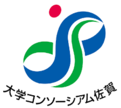 修得単位は自大学の単位に認定！
詳しくはWEBで
加盟大学で履修した科目は自大学の単位として認定されます。
大学コンソーシアム佐賀
http://saga-cu.jp/kyoiku/
【現在の事務局所在地】
大学コンソーシアム佐賀事務局
西九州大学神埼キャンパス内
〒842-8585 佐賀県神埼市神埼町尾崎4490-9
TEL0952-52-4191　FAX 0952-52-4194
大学コンソーシアム佐賀
Consortium SAGA
http://saga-cu.jp
http://saga-cu.jp/kyoiku/
単位互換って？
どんな受講科目がありますか？
授業形式は？
大学コンソーシアム佐賀って？
申込み方法は？
受講料は？
加盟大学で修得した単位を、自大学の科目にあてはめ、自大学の単位として認定しています。
今学期の共通教育科目は、大学コンソーシアム佐賀のＷＥＢサイト（http://saga-cu.jp）の教育連携部会のページに掲載しています。ぜひご確認ください。
受講の形式には、「対面授業」「遠隔授業」「放送大学の授業」の３つの方式があります。
「対面授業」は各大学のキャンパスに赴いての受講、「遠隔授業」「放送大学の授業」は場所を選ば
　ず自宅等で受講できます。
「大学コンソーシアム佐賀」とは、佐賀県の６大学による大学連合のことです。県内の大学が協力して佐賀の教育を盛り上げようと、大学の授業科目の充実、基礎学力の修得、他大学との交流を進めて
　います。
普段自分が通う大学の窓口に、「特別聴講学生履修願」を提出してください。大学コンソーシアム佐賀のＷＥＢサイトよりダウンロードできます。
無料です！
ただし、放送大学を受講する場合、及び再試験等、受講料が必要になる場合があります。
自大学
他大学
単位
単位
【申込み・問合わせ先】　＊自分の在籍する大学にお問合わせください。

〒〇〇〇〇
〇〇大学〇〇課〇〇〇
☎〇〇〇〇-〇〇-〇〇〇〇